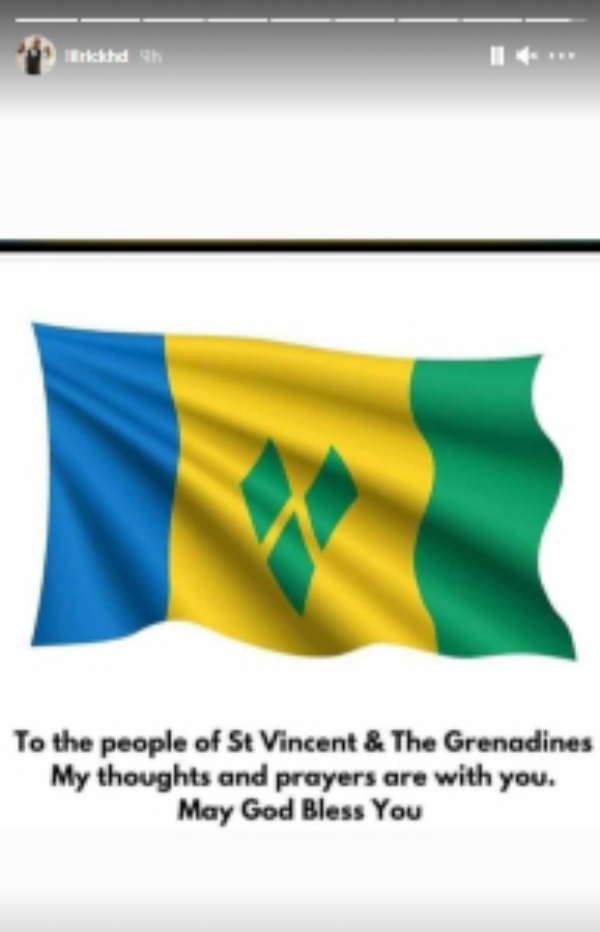 Permanent Mission of Saint Vincent and the Grenadines to the Organization of the American States (OAS)​
Regular Meeting of the Permanent Council​
Wednesday 14th  April, 2021​

(updated for IACNDR)
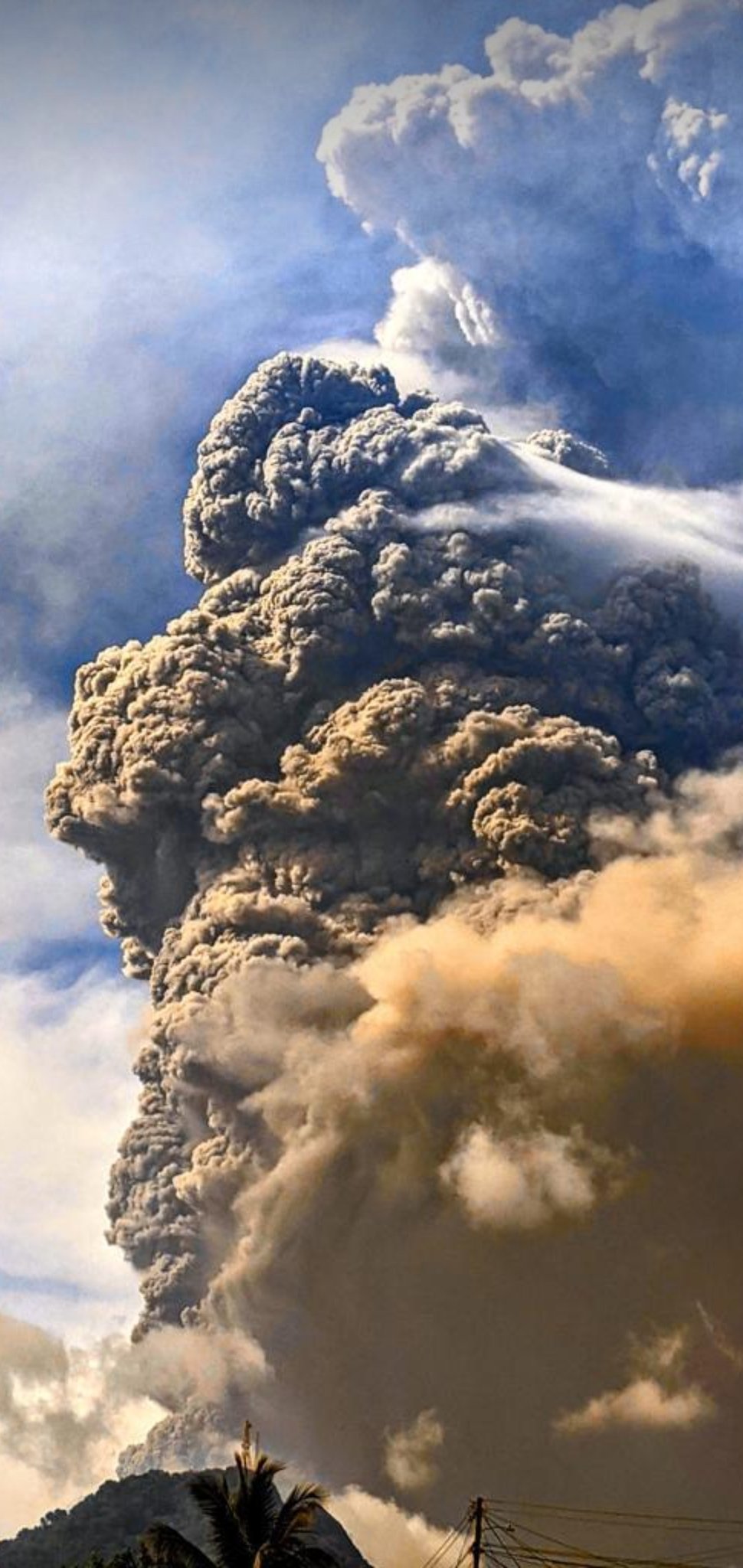 The Eruption of La Soufrière​
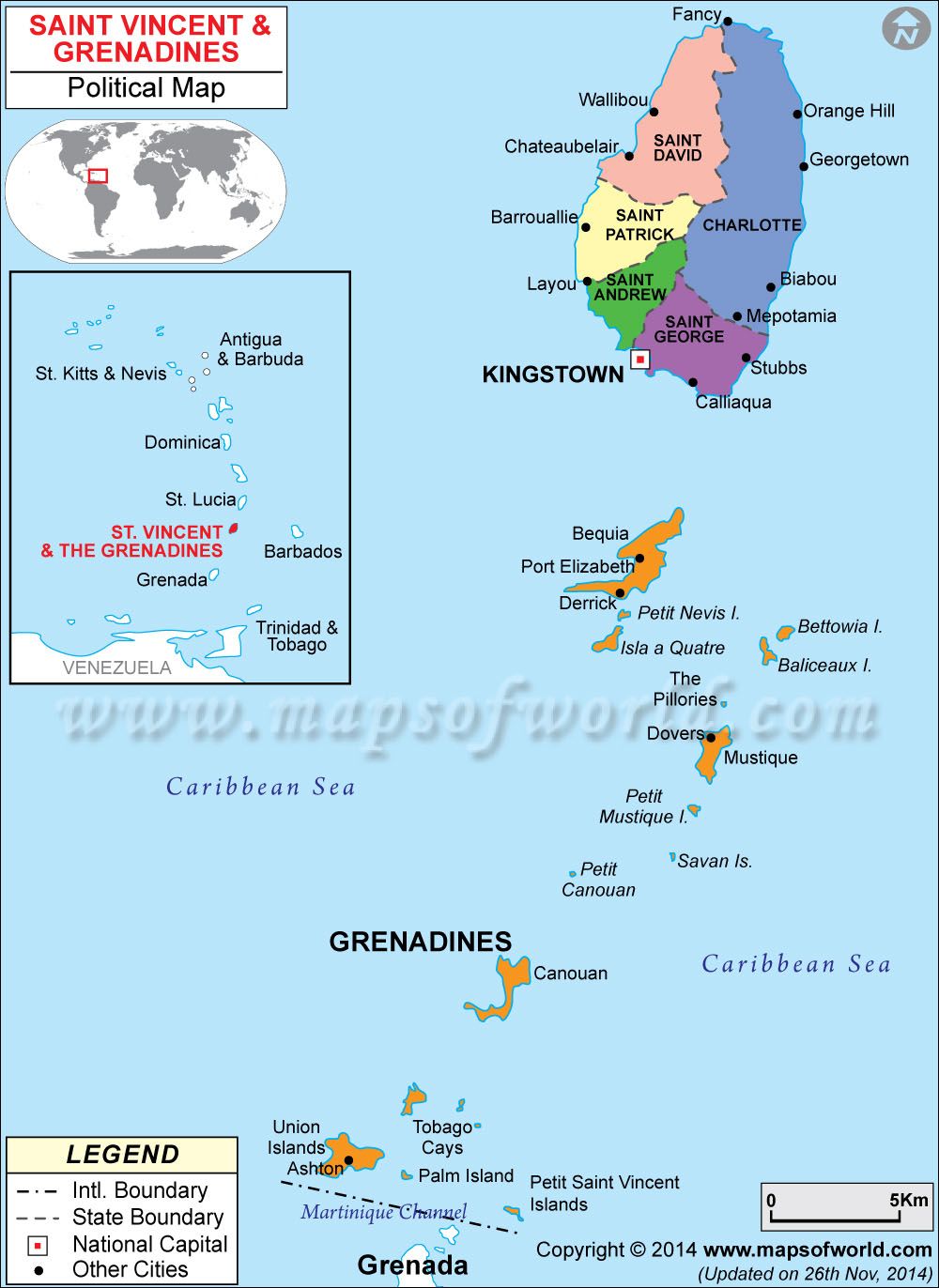 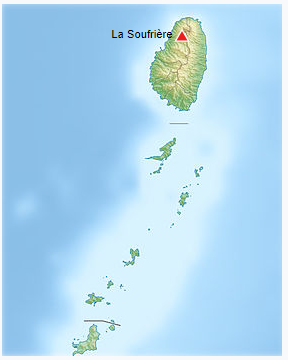 Location of the La Soufrière Volcano in  Saint Vincent and theGrenadines (SVG)
29th December, 2020
Saint Vincent and the Grenadines – Hazard Map
The Government of Saint Vincent and the Grenadines (SVG) and the National Emergency Management Organization (NEMO) informed the nation of increased activity at the La Soufrière volcano.
Further checks revealed an effusive eruption and the creation of a new dome on the western side of the volcano.
An orange alert was issued for the country.
Communities in the red and orange zones were placed on evacuation alert in the event of an explosive eruption.
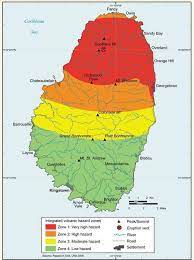 The SVG Volcano Monitoring and Evaluation Team received support from the University of the West Indies Seismic Research Center (UWI-SRC) in Trinidad and Tobago.
The lead scientist, Professor Richard Robertson, indicated that the duration of the effusive eruptions was unclear and was uncertain as to when eruptions would turn explosive. 
Additional monitoring equipment was installed and samples were collected from the new dome.
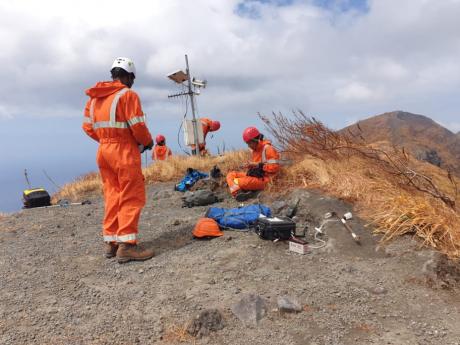 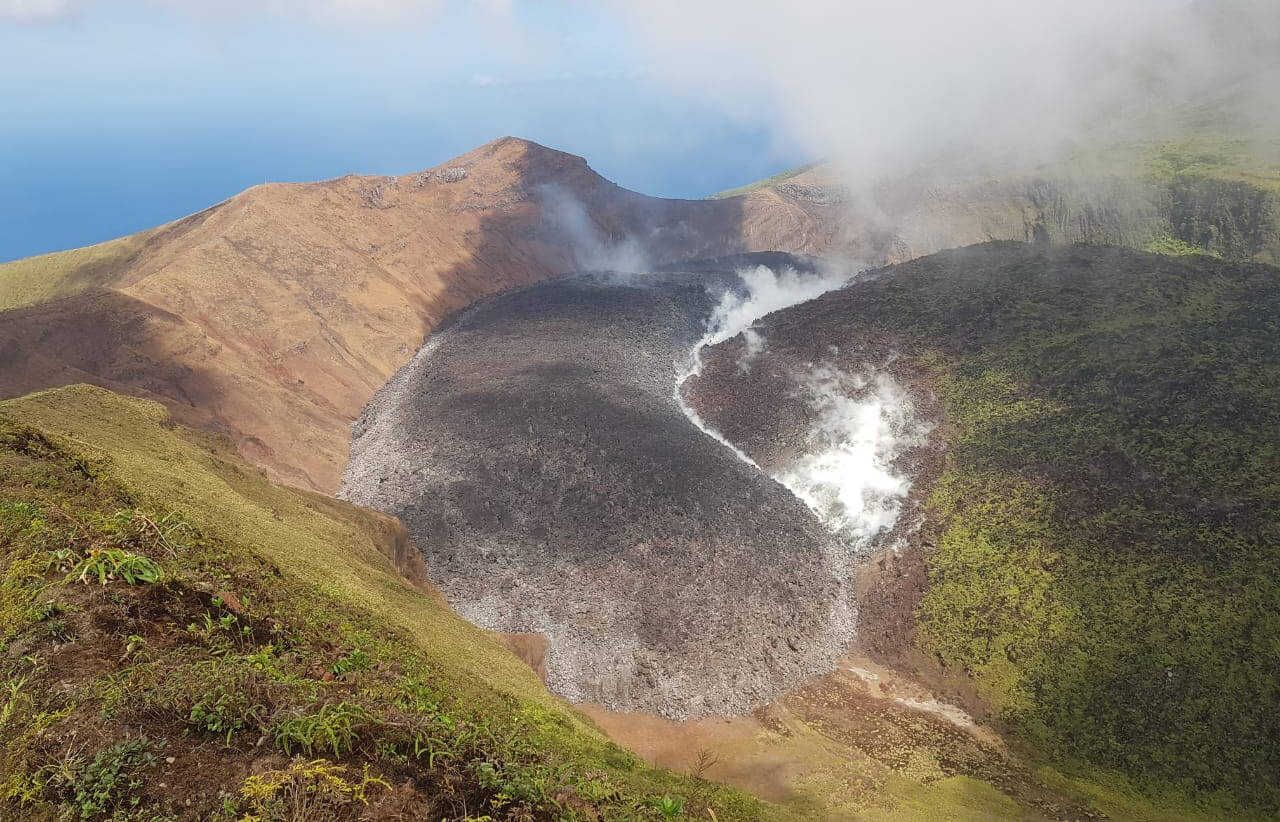 23rd March, 2021
Changes in volcanic activity   reported by the scientists
Low frequency events and volcano-tectonic earthquakes; the largest measuring a magnitude of 2.6.

These were felt by communities near the volcano.
4:30 p.m.
Another press conference by the Prime Minister indicated a deterioration of conditions at the volcano.
An immediate evacuation order of all communities in the red zone and some communities in the orange zone on the western side of the island.
The emergency alert was moved to red - signaling a stage 4 disaster.
Emergency shelters were activated.
1:00 p.m.
Press conference by the Prime Minister to update citizens on information received from scientists.

Further increase in volcanic activity signaling an imminent explosive eruption within hours or 2 days.

An evacuation declaration was issued signaling stage 3, and residents in the red and orange zones were notified to prepare to evacuate.
8th  April, 2021
9th April,2021
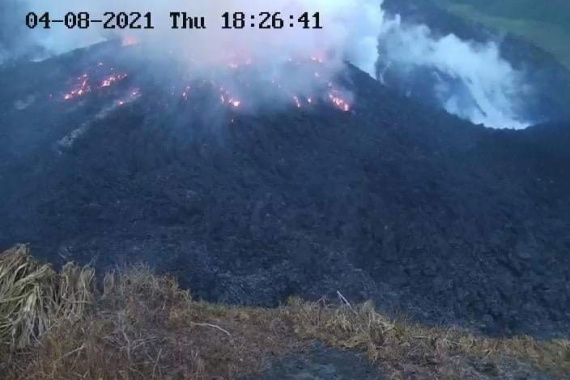 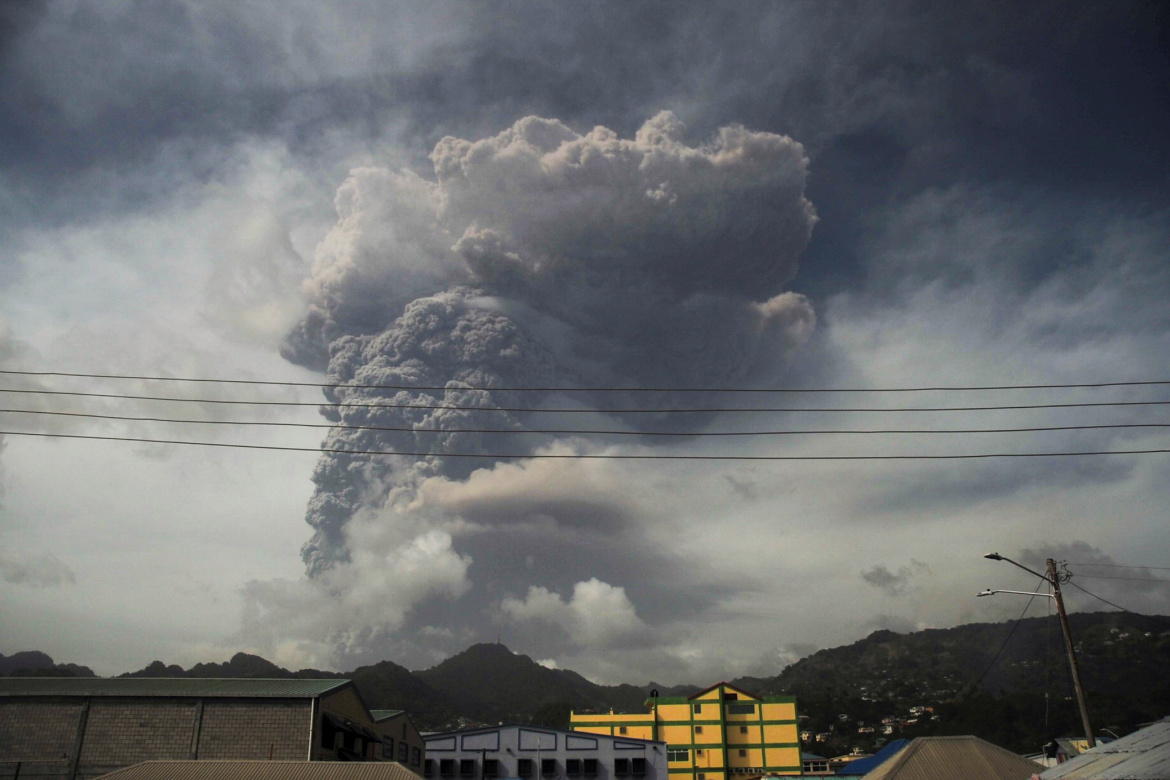 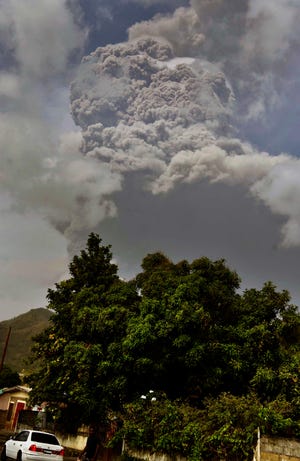 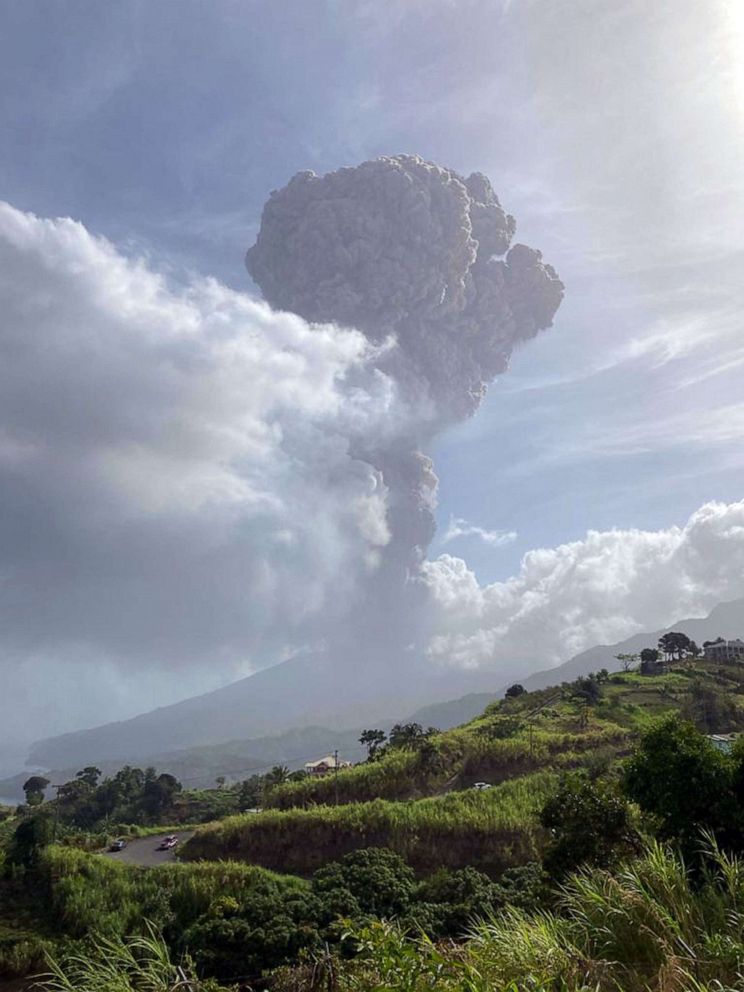 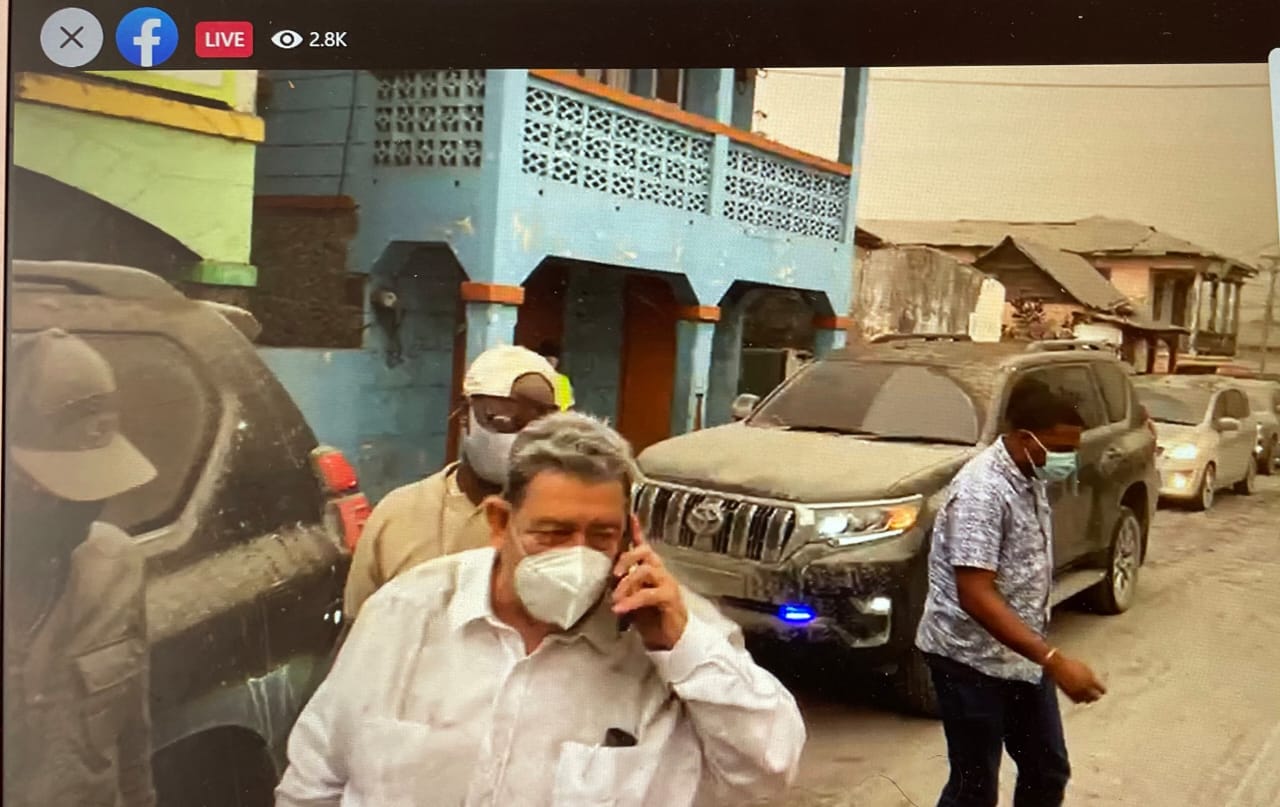 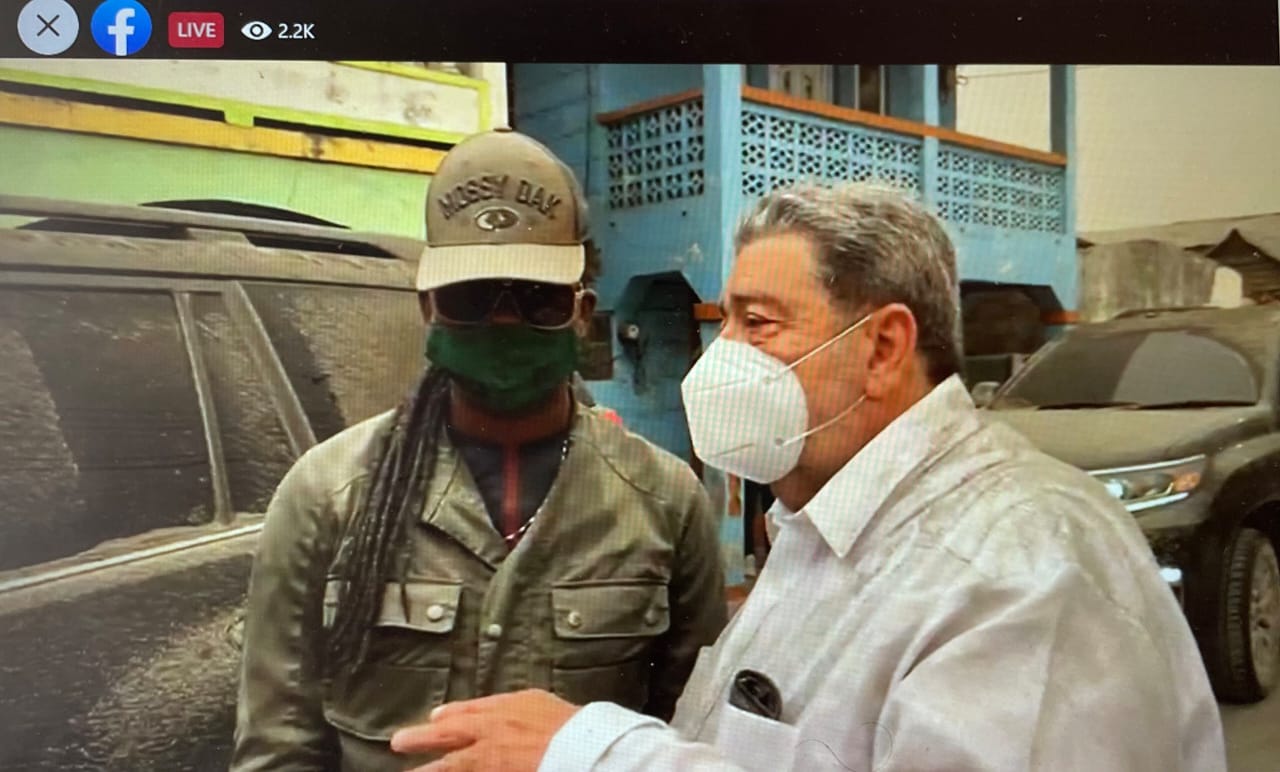 Prime Minister Dr. The Hon. Ralph E Gonsalves visiting affected areas in the red zone
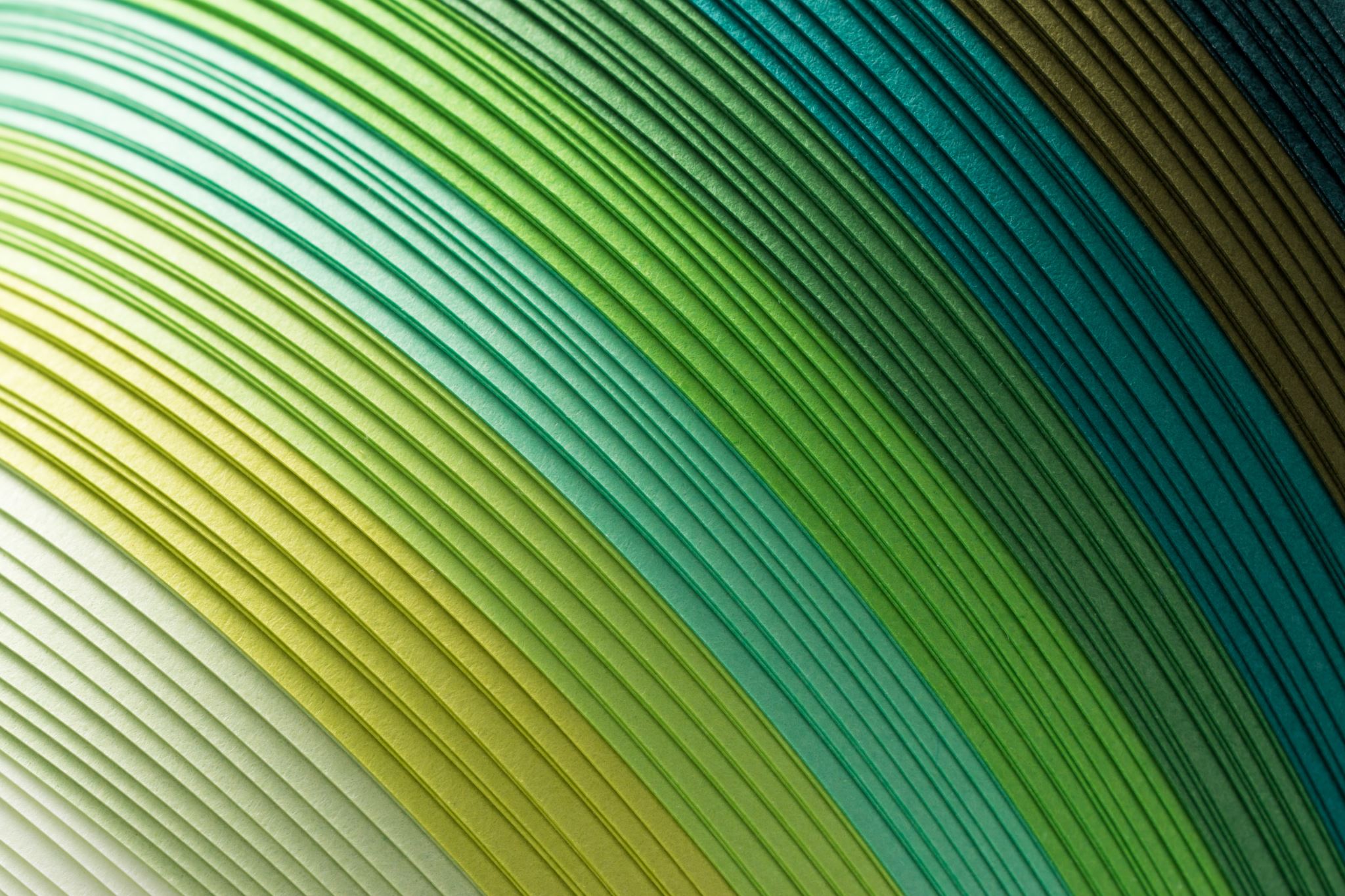 The Current Situation
The Current Situation – COVID 19
April 9th, 2021                                    April 14th, 2021                                  
One (1) reported case                      Six (6) reported cases
Total cases 1,790 (March                 Total cases 1,818 (March 2020-
2020 – April  2021)                            April 2021)
Sixteen (16) recoveries                     Zero (0) recoveries
One hundred and twenty-nine       One hundred and thirty-one active
     (129) active cases                               (131) cases
Ten (10) total deaths                         Ten (10) total deaths
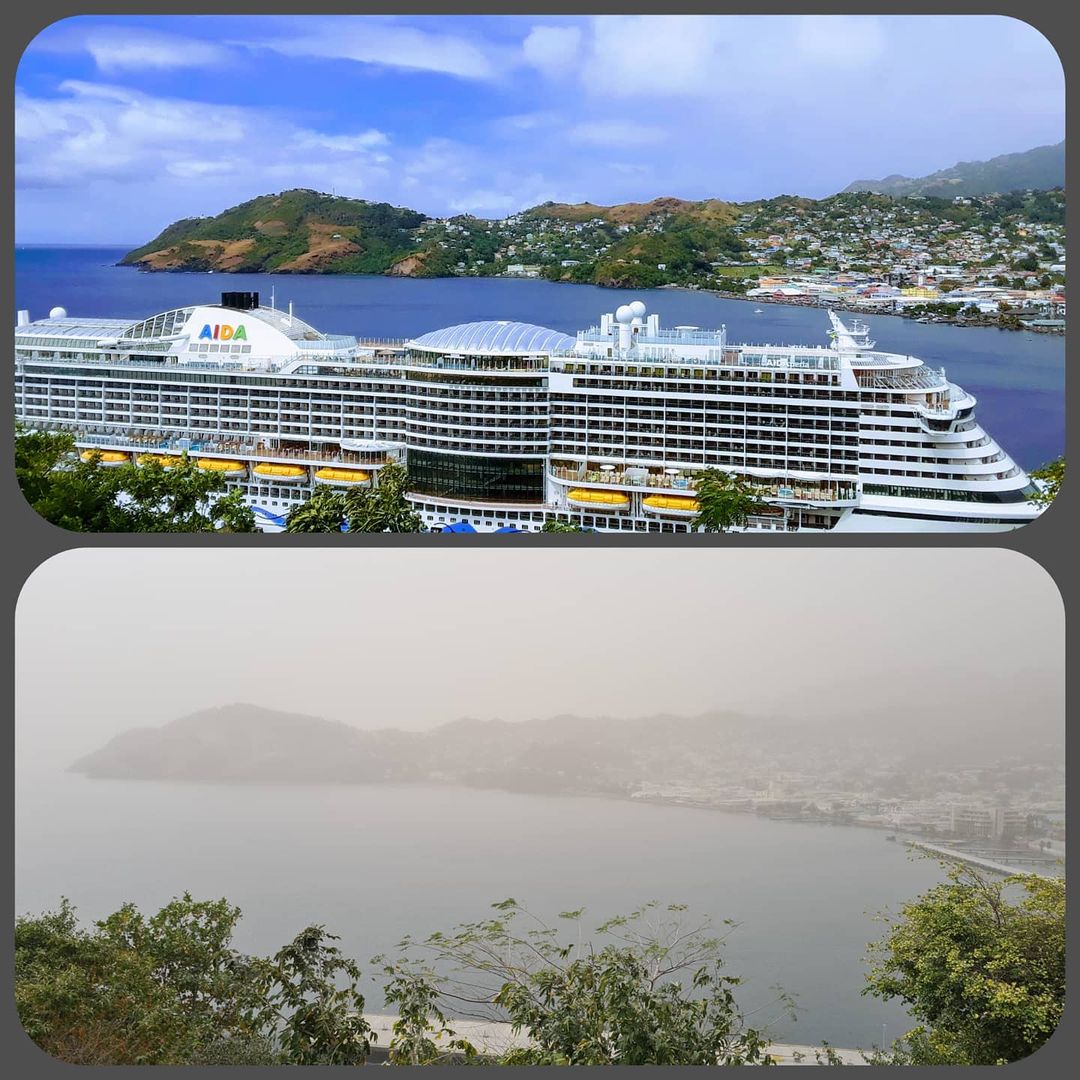 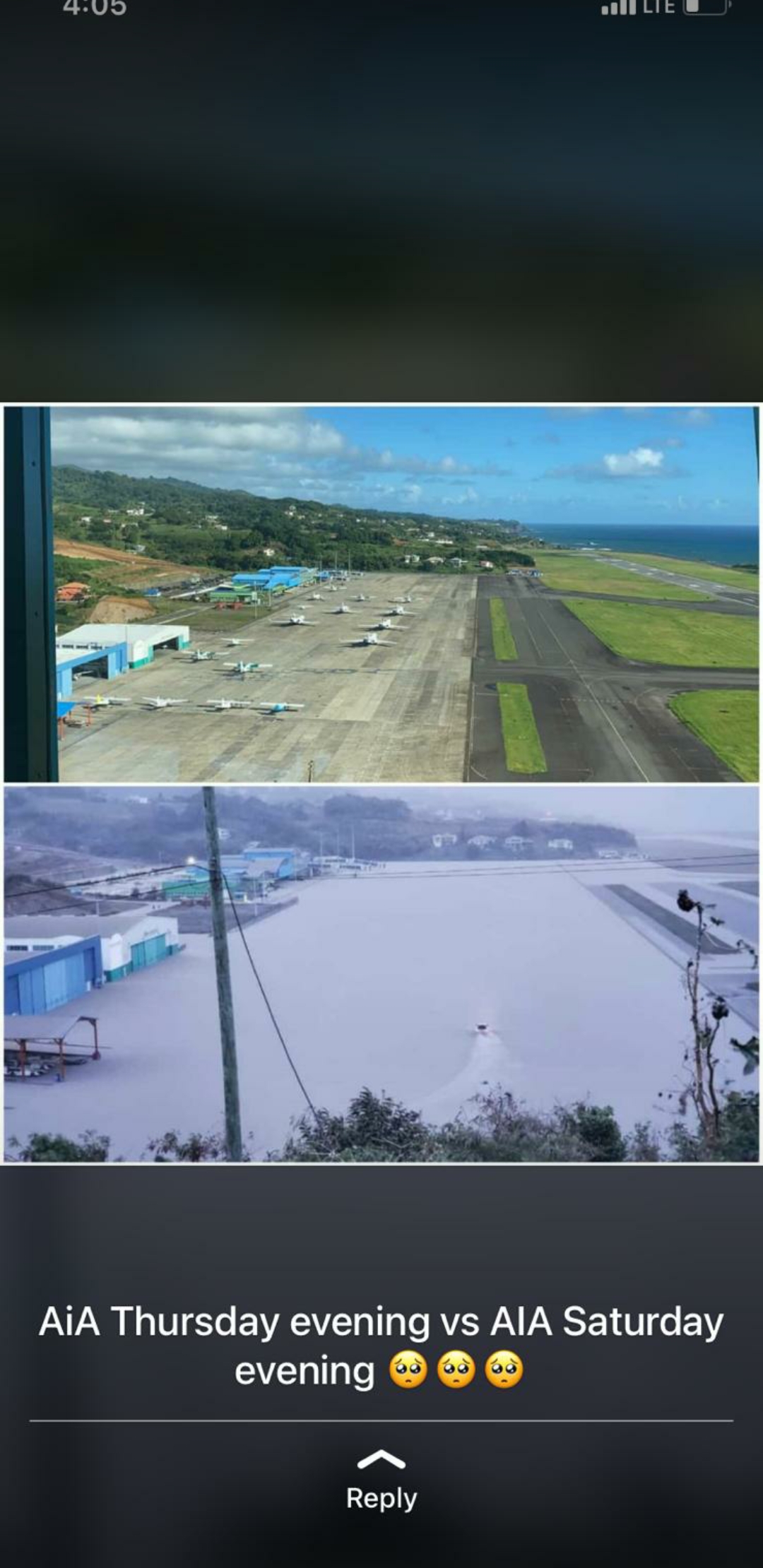 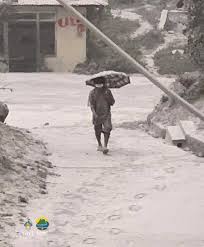 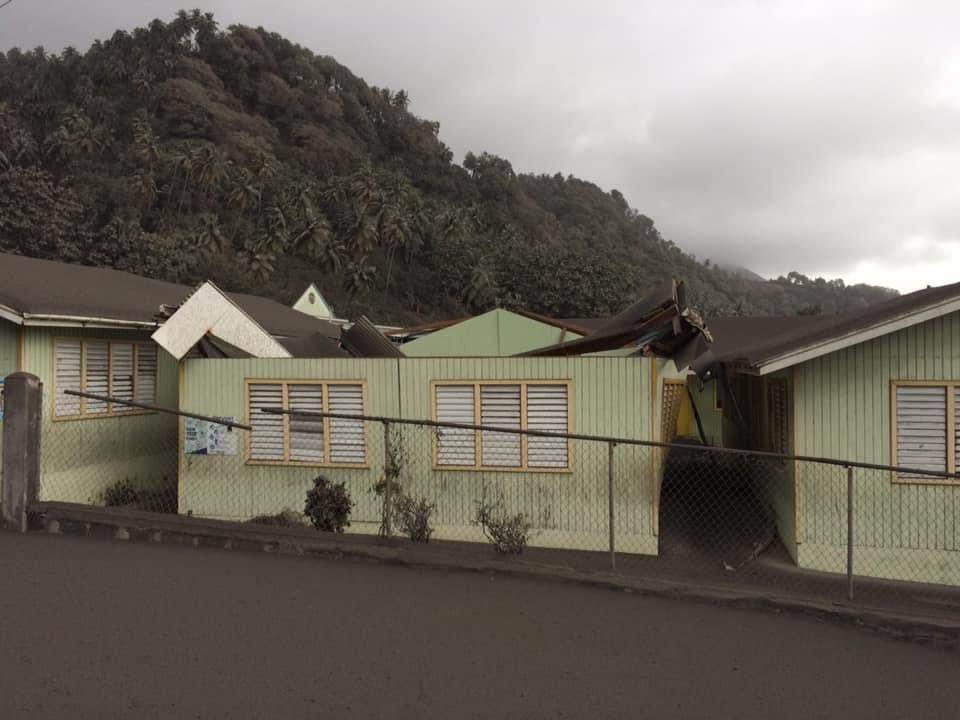 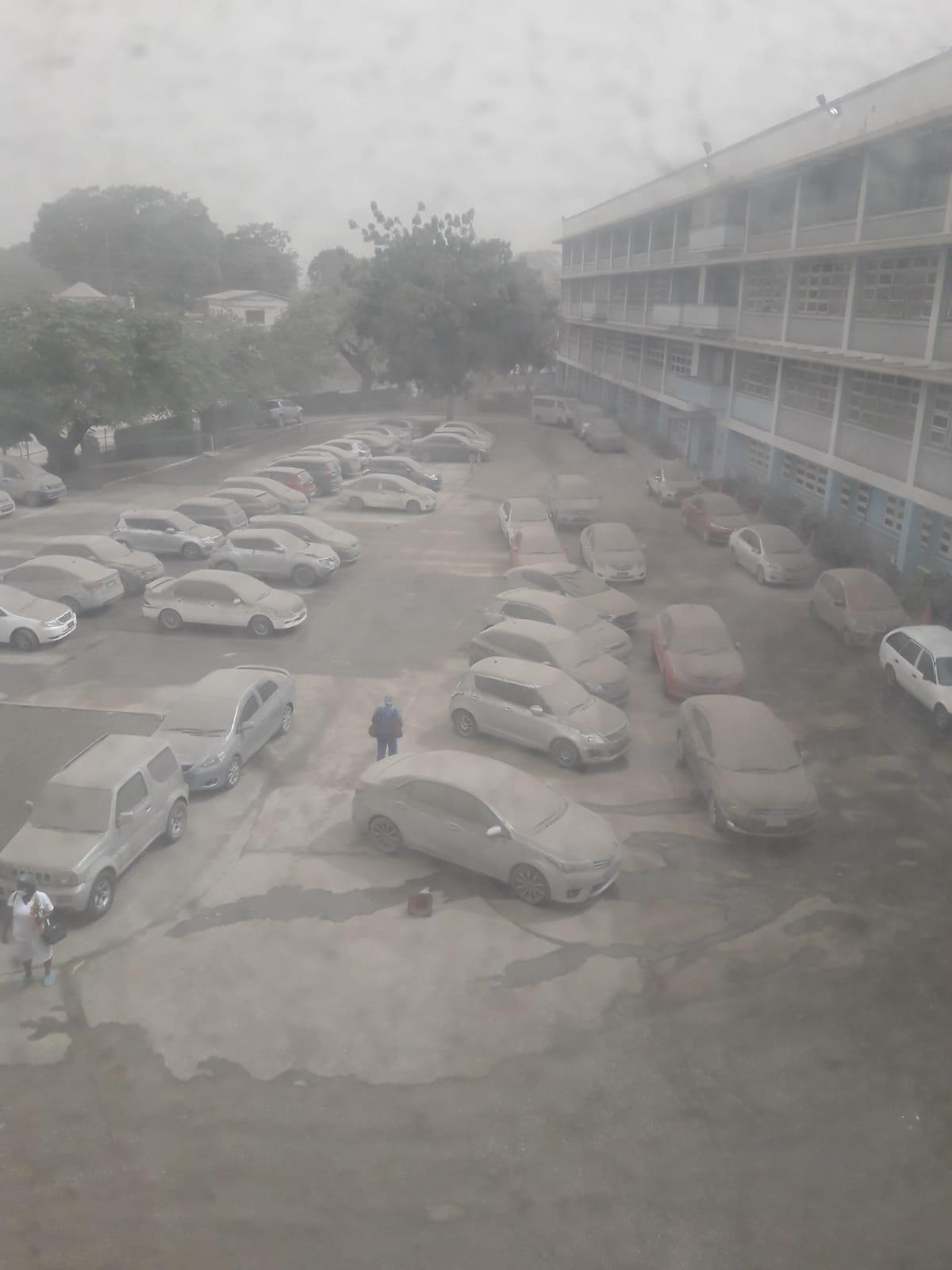 Ash cover in Barbados
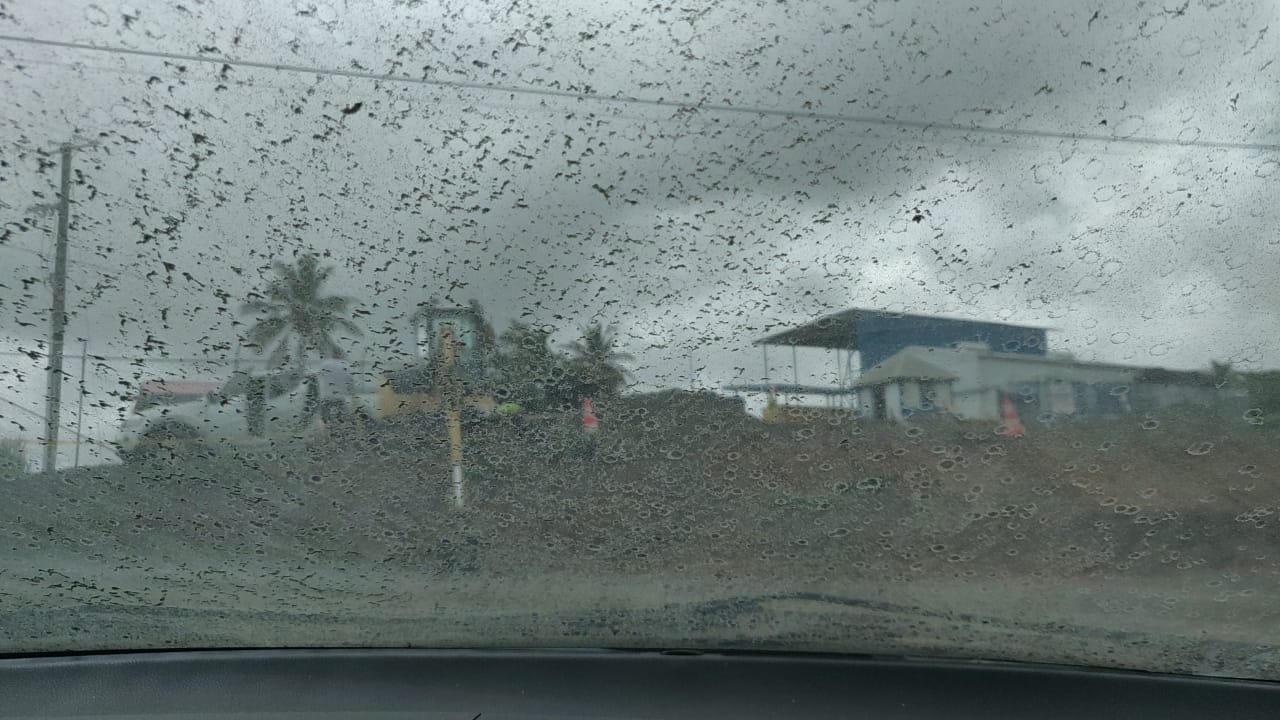 Ash cover in St. Lucia
Disruptions to the Electricity and Water Supply
Unstable electricity due to ashfall on electrical pole wires.
 Water flow interruption.
The Central Water and Sewerage Authority (CWSA) is tapping into underground supplies from wells and springs.
Water sources contaminated by ash.
Water being supplied now via trucks.
Pipelines have also been affected.
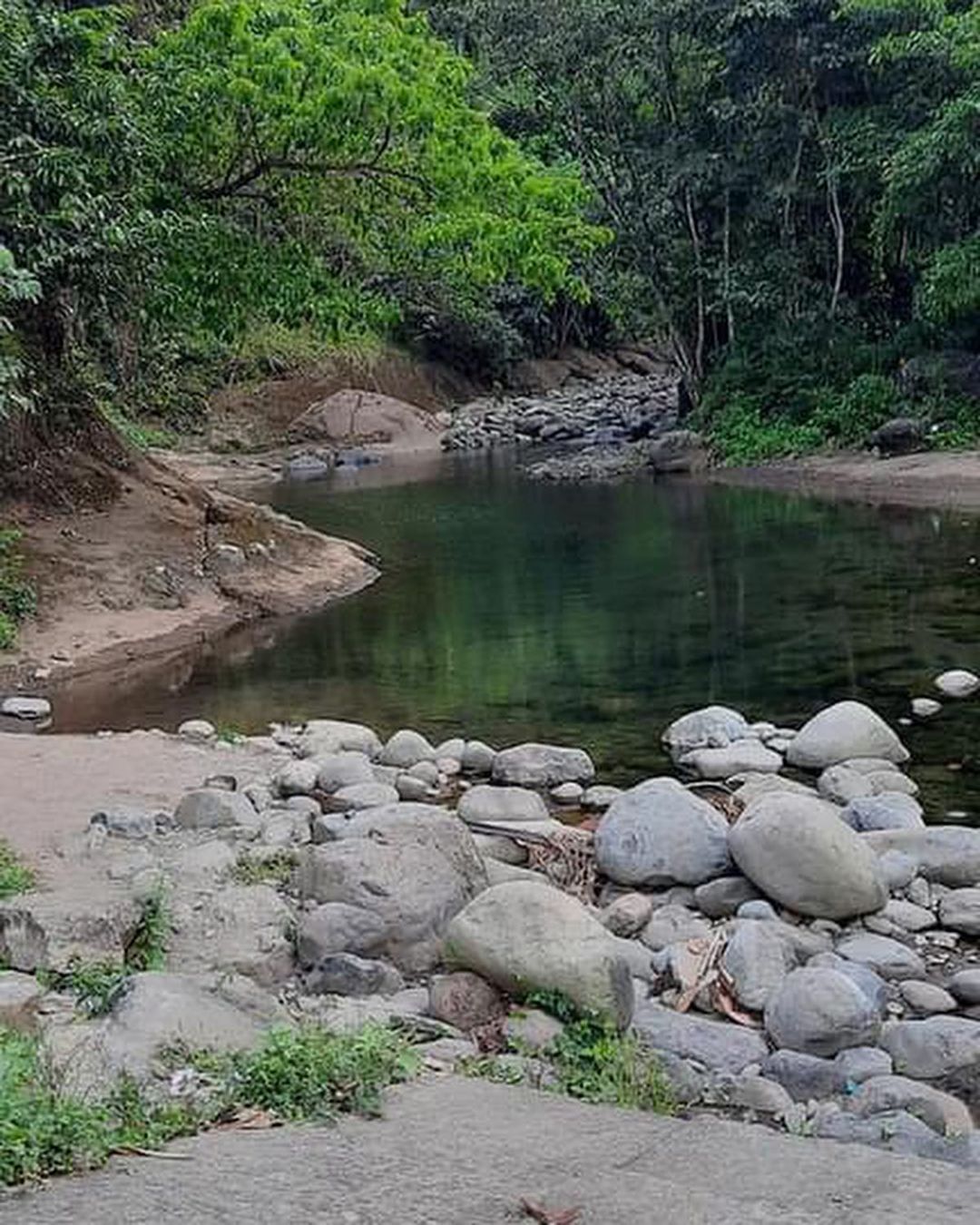 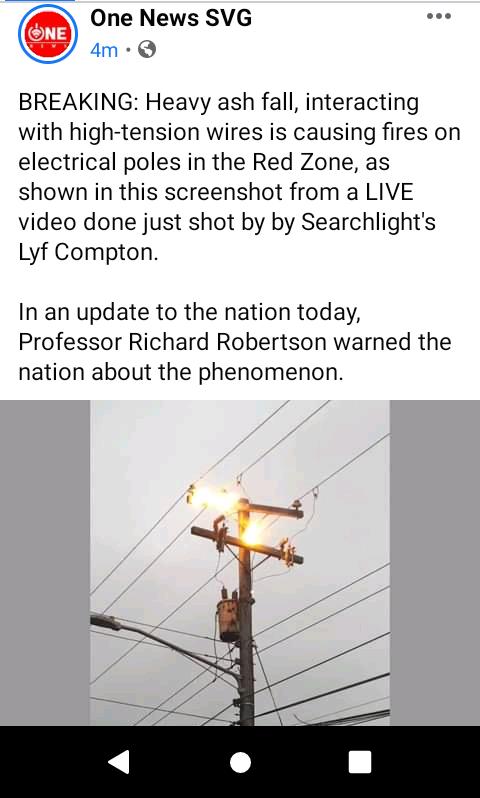 CARICOM – Countries, Institutions, and private citizens have pledged support in housing evacuees, and in providing supplies, assistance and funds.
Vincentian and Caribbean Diaspora have been mobilized.
Royal Caribbean and Carnival cruise lines – employers of thousands of Vincentians to provide temporary accommodation on ships.
U.K, U.S, UN, World Bank, Canada, Cuba, DR, ROC (Taiwan), Venezuela, and PAHO/WHO offered or provided different types of assistance.
SVG needs and would appreciate support and assistance from fellow OAS Member States, Permanent Observers, Institutions, NGOs, Foundations, Charities, Individuals, and other partners, now and as the country rehabilitates its resources , lives and livelihoods.
Regional and International Support
Support for Relief Efforts
Banking information: 
Corresponding Banks: 
1. Bank of America - SWIFT Code: BOFAUS3M 
2. Bank of New York - SWIFT Code: IRVTUS3N 

Name: Government of St. Vincent and the Grenadines -Accountant General - Disaster Relief Fund 
Bank: Bank of St. Vincent and the Grenadines 
Address: Bedford Street, Kingstown, St. Vincent and the Grenadines 
Account Number: 137741 
Swift Code: NCBVVC22

Donation of items:
SVG DRIP Donations Wish List
https://www.amazon.com/hz/wishlist/ls/19I4BQNACQAQN?ref_=wl_share
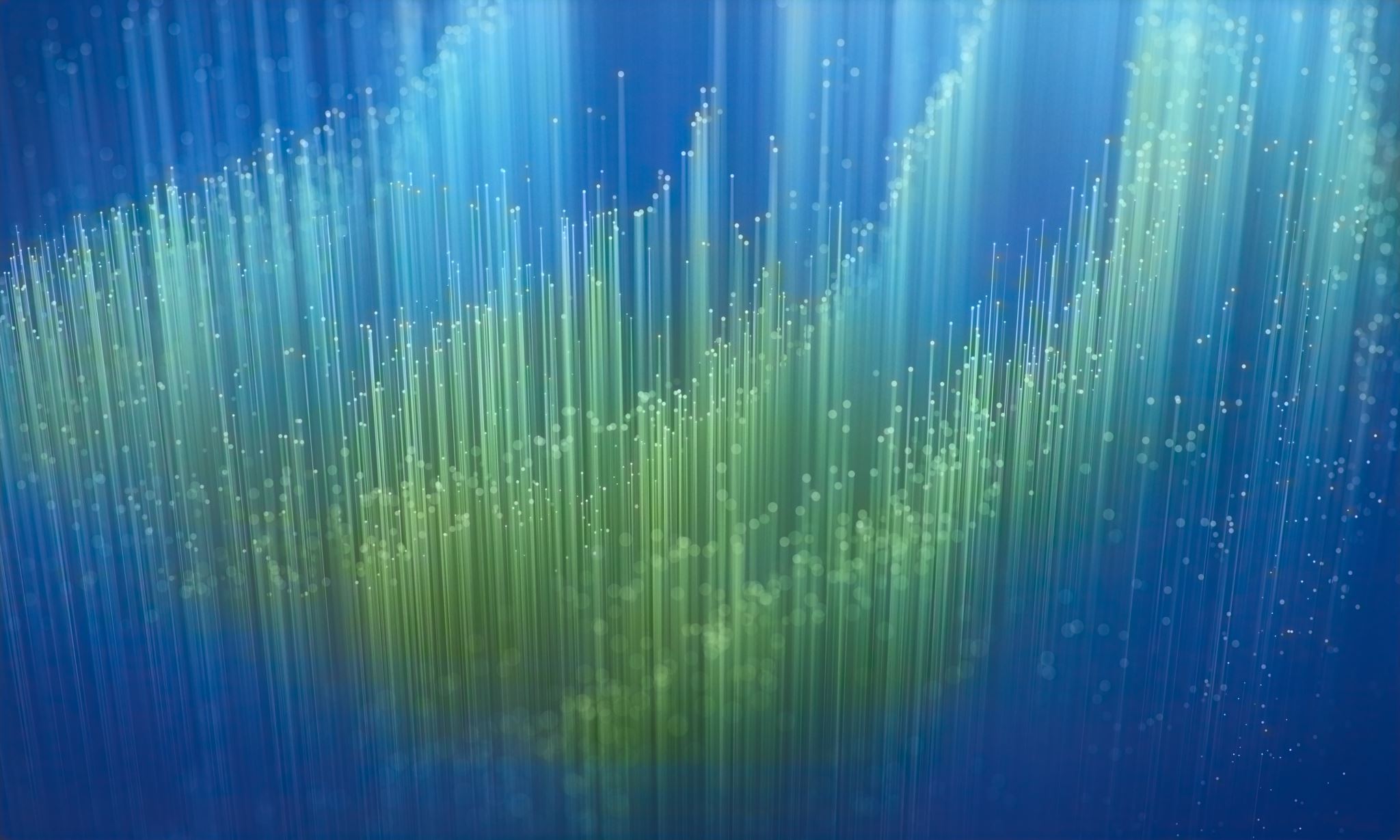 Needs List
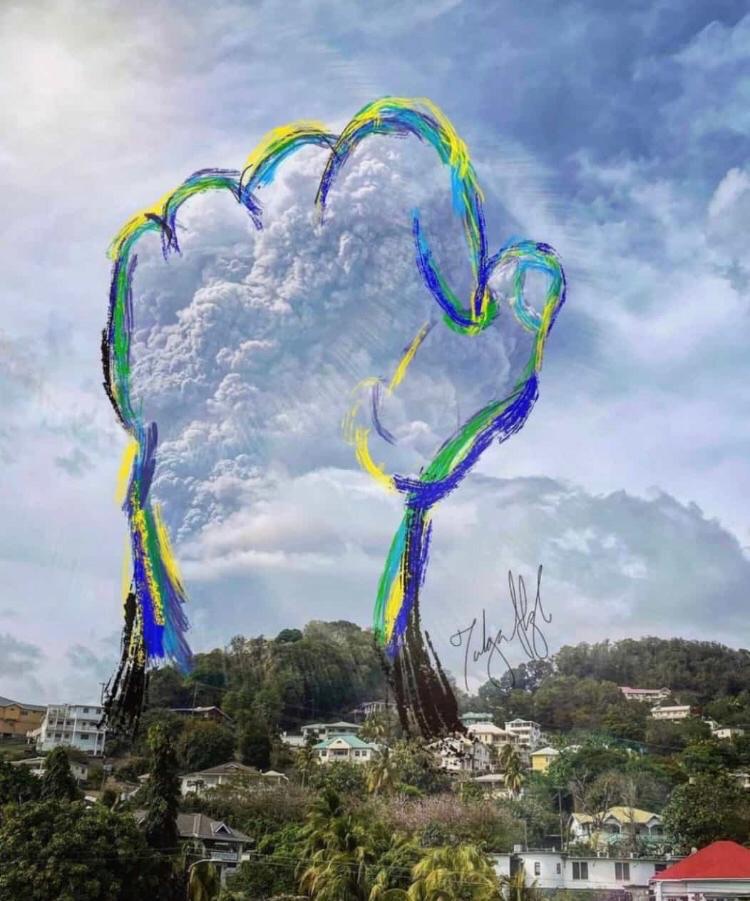 Thank You!!